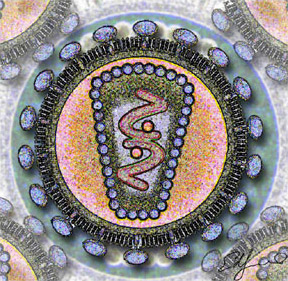 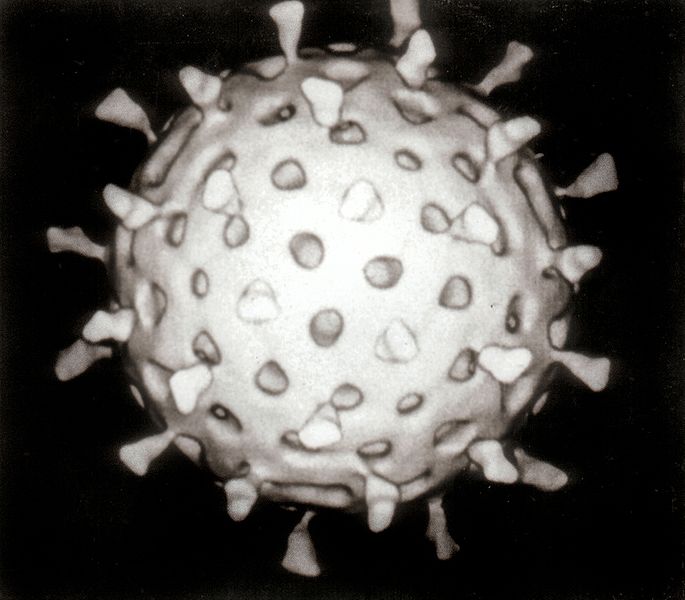 Вирусы
Цели урока
знать особенности строения вирусов
механизм их взаимодействия с клеткой
происхождение вирусов
вирус СПИДа, его особенности и пути передачи
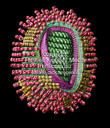 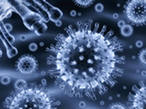 Открытие вирусов
Ивановский Дмитрий Иосифович (28.10.1864, с. Низы Петербургской губернии – 20.4.1920, Ростов-на-Дону), российский физиолог растений и микробиолог. Исследуя заболевания табака, впервые (1892) открыл возбудителя табачной мозаики, названного впоследствии вирусом.
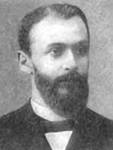 Гипотезы 
о
ПРОИСХОЖДЕНИИ
ВИРУСОВ
Гипотеза № 1:
«ПЕРВЫЕ НА ЗЕМЛЕ»
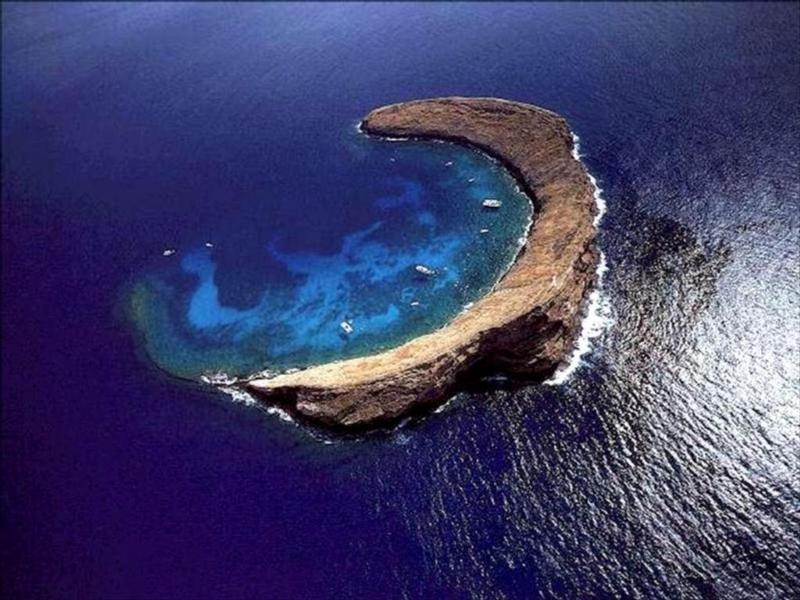 Вирусы – потомки древних
доклеточных форм жизни.
На Земле существуют уже 
более 4,5 млрд. лет.
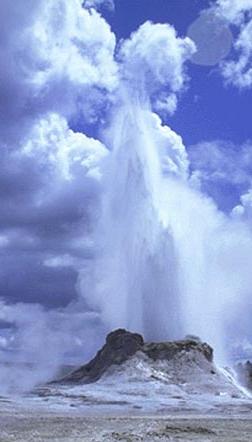 Гипотеза № 2
Вирусы – 
потомки древнейших бактерий, утративших собственный механизм синтеза белка и перешедших к внутриклеточному паразитизму.
гипотеза № 3
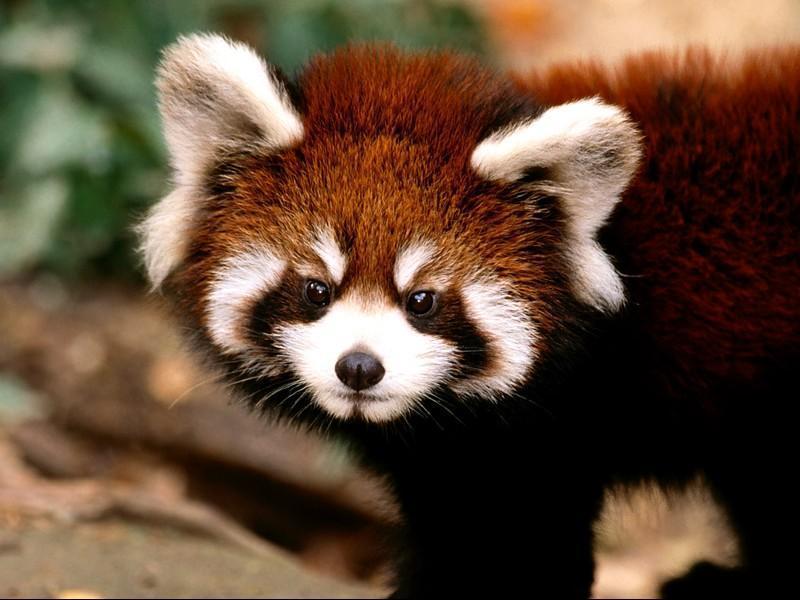 Вирусы – составные части клеток всех живых существ, своеобразные «одичавшие гены», постоянно образующиеся в живых клетках.
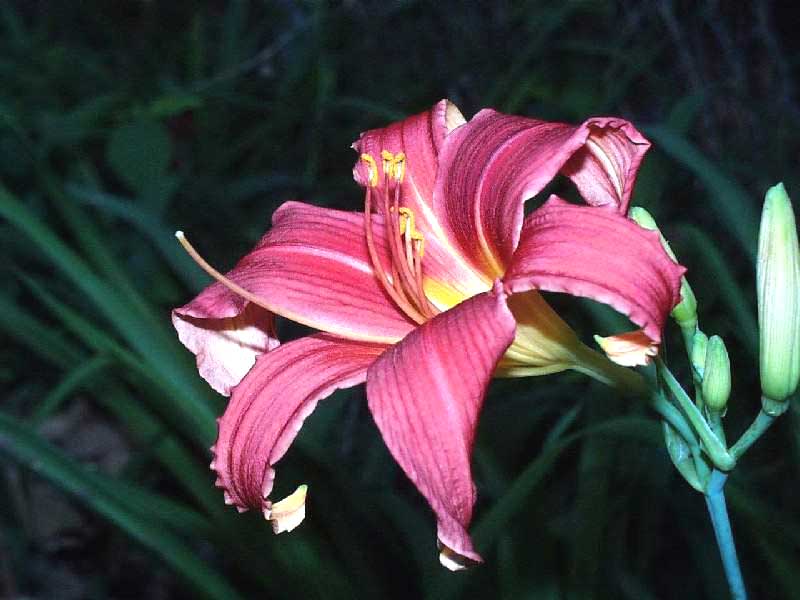 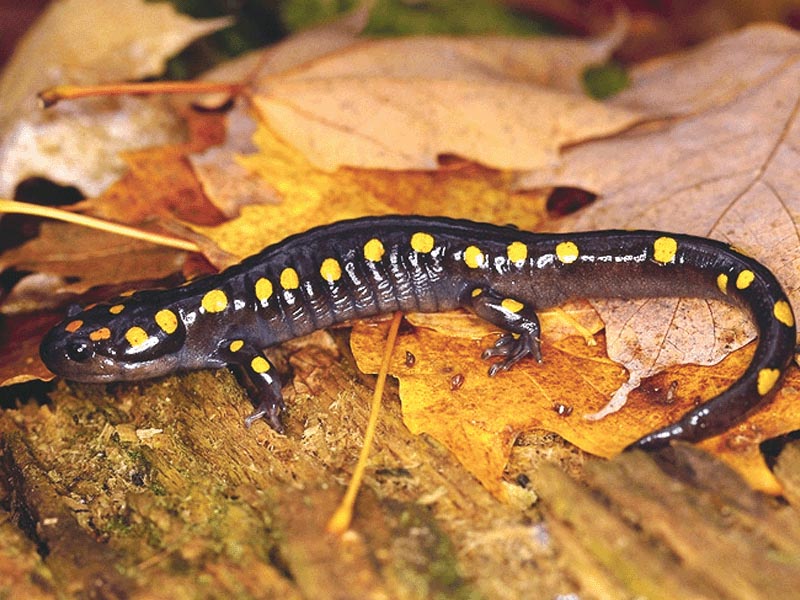 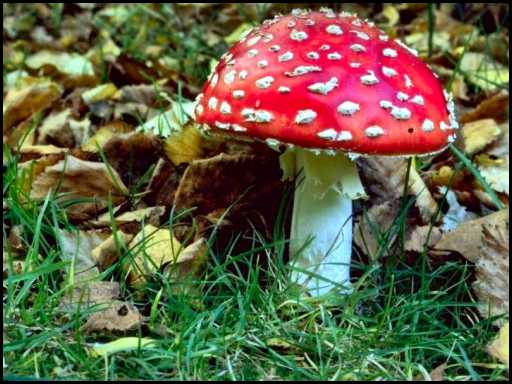 Строение
Вирусы – неклеточные формы жизни. Каждая вирусная частица состоит из ДНК или РНК, заключенной в белковую оболочку - капсид. Полностью сформированная инфекционная частица называется вирион.
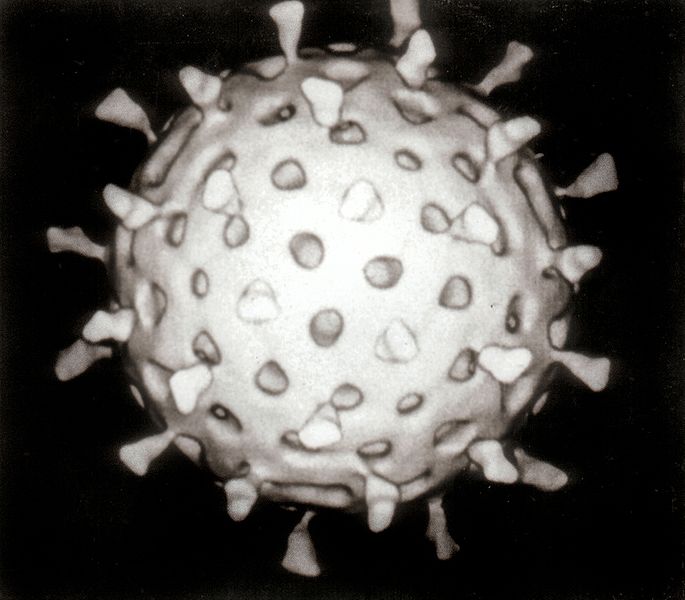 Вирусы – облигатные паразиты - способны жить и размножаться только в живых клетках. Во внешней среде не проявляют никаких признаков жизни.
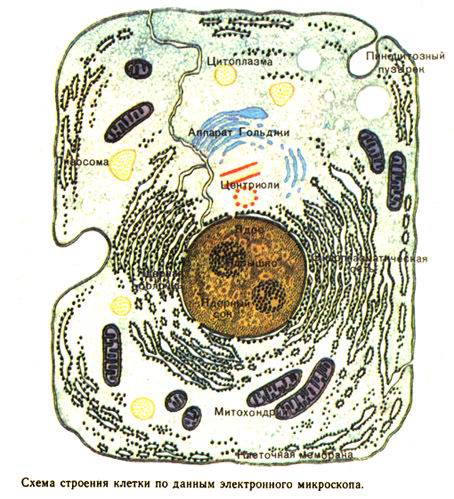 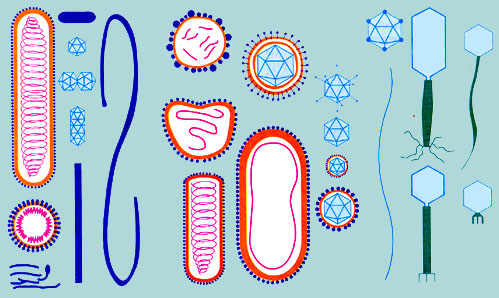 КАК       ВИРУСЫ      ВЫГЛЯДЯТ
Задание (§1.9., стр. 38)
Охарактеризовать этапы размножения вируса по плану:
1.прикрепление вируса к клетке-хозяину;
2.тиражирование и сборка новых вирусов клеткой-хозяином;
3.выход новых вирусов из клетки-хозяина и их расселение.
«СПИД. Его не видно, но он рядом»
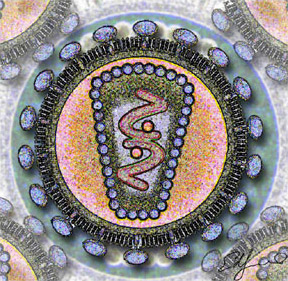